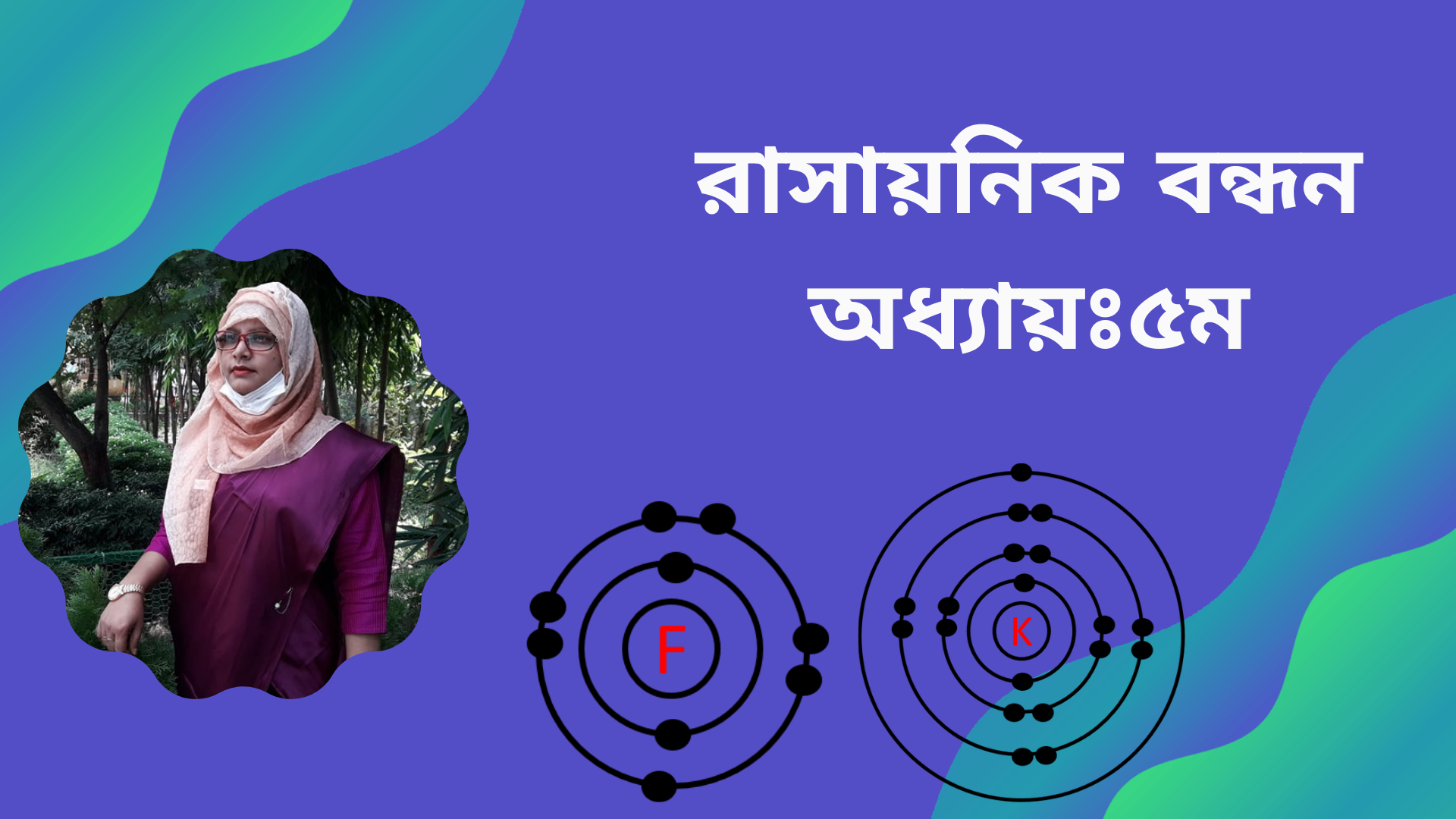 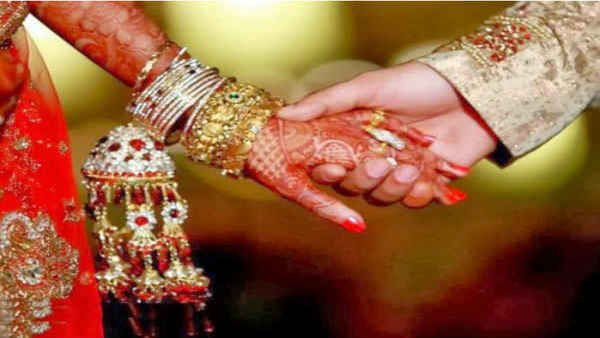 ম
ত
গ
স্বা
শিক্ষকের পরিচয়
শুকুরজান-জিন্নত আলী আদর্শ উচ্চ বিদ্যালয়।  
সাভার , ঢাকা
মোছাঃ বুলবুলি খাতুন
সহকারী শিক্ষক (ভৌত বিজ্ঞান)           এম.এস.সি (রসায়ন) এম.এড (কারিকুলাম) 
মেইল- bulbuli108404@gmail.com
পাঠ্য বিষয় পরিচয়
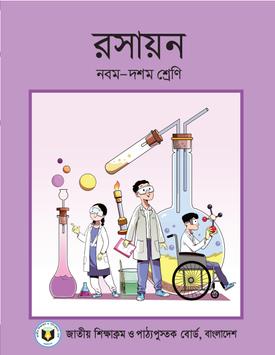 শ্রেনিঃ ১০ম
 বিষয়ঃ রসায়ন  
অধ্যায়ঃ 5ম (রাসায়নিক বন্ধন)
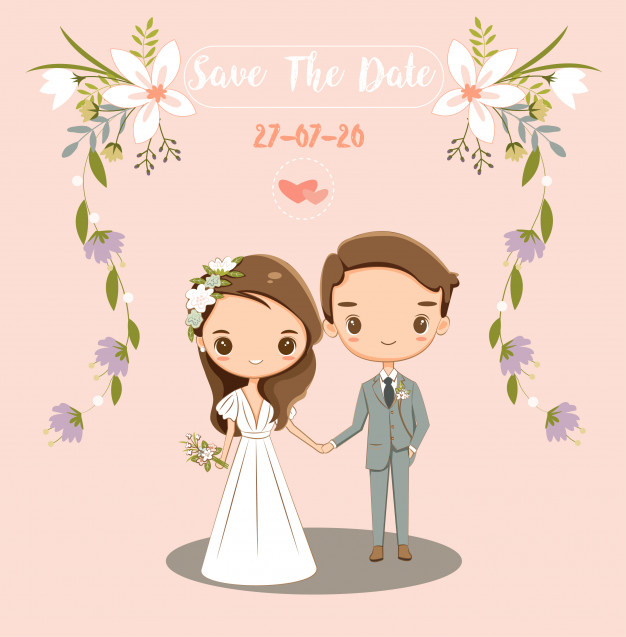 ছবিটি লক্ষ্য কর
ছবিটি লক্ষ্য কর
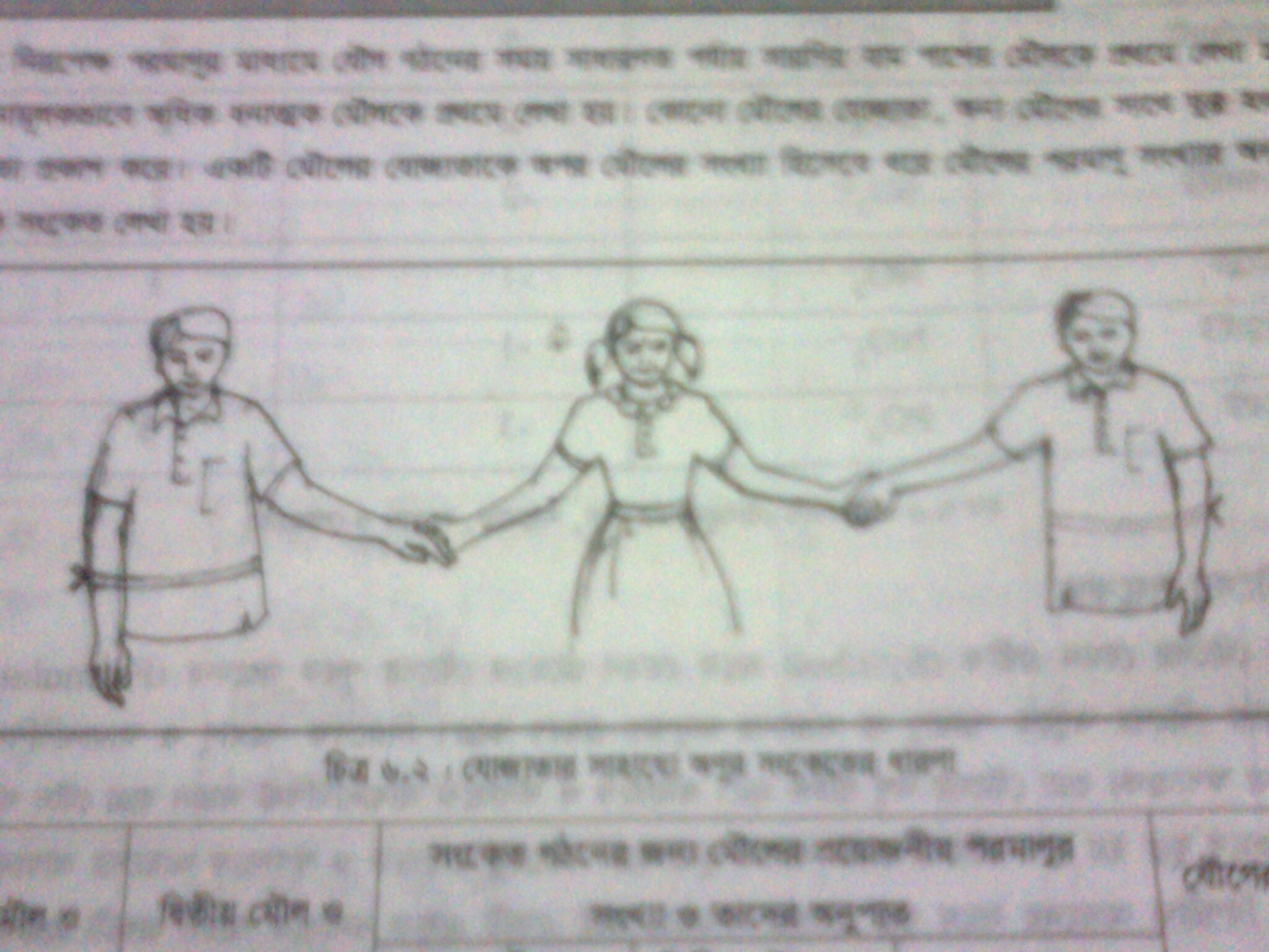 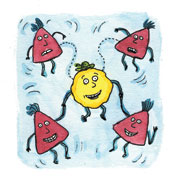 আজকের পাঠ
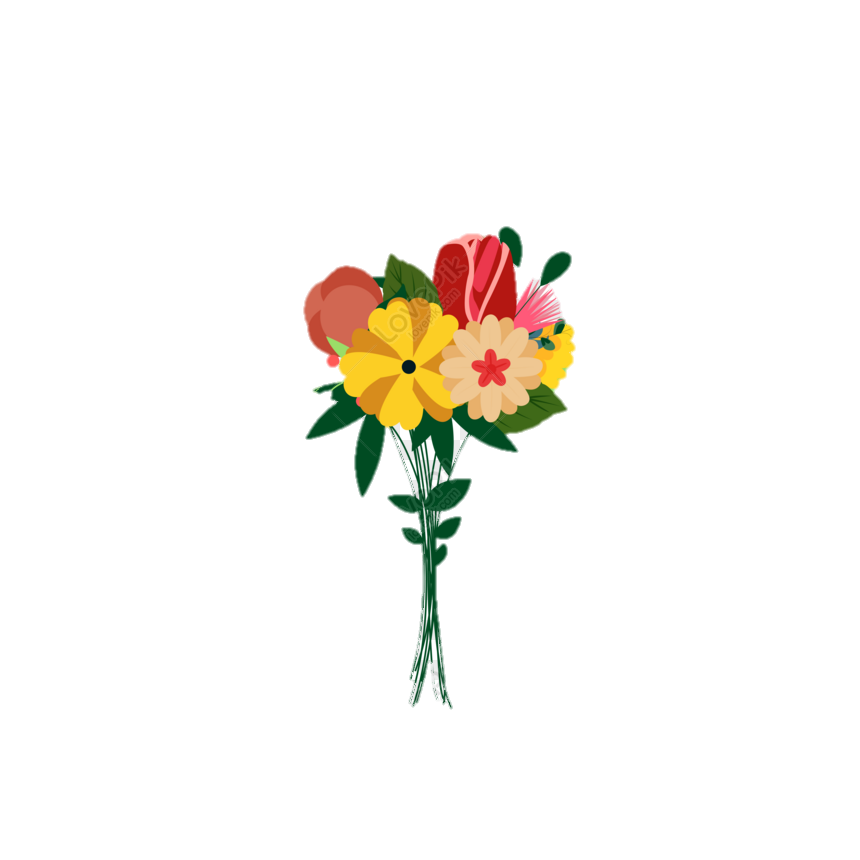 রাসায়নিক বন্ধন
শিখন ফল
এ পাঠ শেষে শিক্ষার্থীরা ……
যোজনী ইলেকট্রন, যোজনী ,যৌগমুলক  কি তা বলতে পারবে ।
রাসায়নিক সংকেত লিখার নিয়ম ব্যাখ্যা বলতে পারবে ।
আনবিক সংকেত ,গাঠনিক সংকেত ব্যাখ্যা করতে পারবে ।
 দুই নিয়ম , অষ্টক নিয়ম ব্যাখ্যা করতে পারবে 
 নিস্ক্রিয় গ্যাসের নিস্ক্রিয়তা ব্যাখ্যা করতে পারবে 
রাসায়নিক বন্ধন গঠনের কারণ ব্যাখ্যা করতে পারবে 
এনায়ন ,ক্যাটায়ন কী তা ব্যাখ্যা করতে পারবে  ।
যোজনী ইলেকট্রন
কোন মৌলের ইলেকট্রন বিন্যাসে সর্বশেষ কক্ষপথে মোট ইলেকট্রন সংখ্যাকে যোজ্যতা ইলেকট্রন বা যোজনী ইলেকট্রন বলে । যেমন ফ্লোরিন এর সর্বশেষ কক্ষপথে ৭ টি এবং পটাশিয়াম এর সর্বশেষ কক্ষপথে ১ টি ইলেকট্রন রয়েছে যা যোজনী ইলেকট্রন বলে ।
F
K
যোজনী
কোন মৌলের ইলেকট্রন বিন্যাসে সর্বশেষ কক্ষপথে যত সংখ্যক ইলেকট্রন গ্রহন করে  বা বর্জন করে অথবা ভাগাভাগি করে যৌগ গঠন করে সেই সংখ্যাকে  যোজ্যতা বা যোজনী বলে । যেমন ফ্লোরিন এর সর্বশেষ কক্ষপথে ৭ টি  কিন্তু ১টি ইলেকট্রন গ্রহন করে তাই এর যোজনী ১ আবার  পটাশিয়াম এর সর্বশেষ কক্ষপথে ১ টি ইলেকট্রন রয়েছে এটি ১টি ইলেকট্রন দান করে যৌগ গঠন করে তাই  এর যোজনী ১  ।
Na
F
যৌগমুলক
একাধিক মৌলের একাধিক পরমানু একত্রে যুক্ত থেকে আয়ন গঠন করে এবং রাসায়নিক বিক্রিয়ার সময় একটি মাত্র পরমানু বা আয়নের ন্যায় আচরণ করে এ ধরনের পরমানু গুচ্ছকে যৌগমূলক বলে । যেমন একটি নাইট্রোজেন পরমানু তিনটি হাইড্রোজেন পরমানু  ও একটি H+ একত্রে এমোনিয়াম যৌগমূলক গঠন করে ।
যৌগমুলক
রাসায়নিক সংকেত লিখার নিয়ম
1.কোন মৌলের একটি অনুতে যতগুলো পরমানু থাকে তার সংখ্যাটি ইংরেজি হরফে মৌলটির প্রতীকের ডান পাশে নিচে ছোট করে লিখতে হয় । যেমন নাইট্রোজেন অনুতে দটি পরমানু থাকে তাই এর অনুর সংকেত  N2  ।
২.কখনো কখনো কোনো যৌগের অনু দুটি ভিন্ন মৌলের পরমানু দিয়ে গঠিত । তাদের যোজনী যদি কোনো সাধারণ সংখ্যা দ্বারা বিভাজ্য না হয় তাহলে দুটি মৌলের প্রতীক পাশাপাশি লিখে একটি মৌলের প্রতীকের পাশে অন্যটির যোজনী লিখতে হয় । যেমন এলুমিনিয়াম যোজনী ৩ এবং অক্সিজেন এর যোজনী ২ । যোজনী দুটি কোনো সাধারণ সংখ্যা দ্বারা বিভাজ্য নয় । যদি এলুমিনিয়াম এবং অক্সিজেন দ্বারা গঠিত কোনো যৌগের সংকেত লিখতে হয় তবে এলুমিনিয়ামের প্রতীক Al এর নিচের দিকে ডান পাশে অক্সিজেনের যোজনী ছোট করে লিখতে হবে এবং অক্সিজেনের প্রতীক O এর নিচের দিকে ডান পাশে এলুমিনিয়াম এর যোজনী ছোট করে লিখতে হবে অর্থাৎ এর সংকেত হবে Al2O3।
রাসায়নিক সংকেত লিখার নিয়ম
যদি দুটি মৌলের যোজনী কোনো সাধারণ সংখ্যা দিয়ে বিভাজ্য হয় তাহলে যোজনীগুলো সেই সাধারণ সংখ্যা দিয়ে ভাগ দিয়ে মৌলের পাশে পূর্বের নিয়মে ভাগফলটি লিখতে হয় । যেমন; কার্বন ও অক্সিজেন দিয়ে গঠিত যৌগ কার্বন ডাই-অক্সাইড । কার্বন এর যোজনী ৪ এবং অক্সিজেনের যোজনী  ২  কার্বনের যোজনীকে ২ দ্বারা ভাগ করলে ২ পাওয়া যায় আবার অক্সিজেনের যোজনীকে ২ দ্বারা ভাগ করলে ১ পাওয়া যায় । এখন প্রথম নিয়মের অনুযায়ী কার্বনের সংকেত C এর নিচের  ডান পাশে ১ এবং অক্সিজেন এর নিচে ২ লিখতে হবে ।কিন্তু সংকেত লেখার সময় যেহেতু ১ সংখ্যাটি লেখার প্রয়োজন নেই তাই কার্বন ডাই-অক্সাইড এর সংকেত CO2
আনবিক সংকেত গাঠনিক সংকেত
একটি মৌল বা যৌগের অনুতে যে যে  ধরনের মৌলের পরমানু থাকে তাদের প্রতীক এবং যে মৌলের পরমানু যতটি থাকে সেই সকল সংখ্যা দিয়ে প্রকাশিত সংকেতকে আণবিক সংকেত বা রাসায়নিক সংকেত বলে । যেমন প্রোপেন এর আনবিক সংকেত C3H8

একটি অণুতে মৌলের পরমানুগুলো যেভাবে সাজানো থাকে প্রতীক এবং বন্ধনের মাধ্যমে তা প্রকাশ করাকে গাঠনিক সংকেত বলে । যেমন প্রোপেন এর গাঠনিক সংকেত
H
H
H
H- C – C – C -H
H
H
H
দুই নিয়ম ও অষ্টক নিয়ম
অণু গঠনকালে কোনো মৌল ইলেকট্রন গ্রহণ , বর্জন অথবা ভাগাভাগির মাধ্যমে তার সর্বশেষ শক্তিস্তরে ৮টি ইলেকট্রন ধারণের মাধ্যমে নিষ্ক্রয় গ্যাসের ইলেকট্রন বিন্যাস লাভ করে , একেই “অষ্টক” নিয়ম বলা হয় ।
অণু গঠনকালে কোনো মৌল ইলেকট্রন গ্রহণ , বর্জন অথবা ভাগাভাগির মাধ্যমে তার সর্বশেষ শক্তিস্তরে ২টি ইলেকট্রন ধারণের মাধ্যমে নিষ্ক্রয় গ্যাসের ইলেকট্রন বিন্যাস লাভ করে , একেই “দুই” নিয়ম বলা হয় ।
নিস্ক্রিয় গ্যাসের নিস্ক্রিয়তা
নিষ্ক্রিয় গ্যাস গুলো হল হিলিয়াম , নিয়ন , আরগন ,ক্রিপটন জেনন ,রেডন এবং ওগানোসন । নিষ্ক্রিয় গ্যাসের ইলেকট্রন বিন্যাসে দেখা যায় যে , হিলিয়াম এর সর্বশেষ শক্তিস্তরে ২টি ইলেকট্রন রয়েছে । হিলিয়ামের সর্বশেষ শক্তিস্তর পূর্ণ করতে ২টি ইলেকট্রন প্রয়োজন , কাজেই এই ইলেকট্রন বিন্যাস স্থিতিশীল । হিলিয়াম  ছাড়া অন্যান্য মৌলের সর্বশেষ শক্তিস্তরে ৮ট ইলেকট্রন বিদ্যমান । সর্বশেষ শক্তিস্তরে ২টি ইলেকট্রন থাকলে দ্বিত্ব বলে আর ৮টি ইলেকট্রন থাকলে অষ্টক বলে । সর্বশেষ শক্তিস্তরে দ্বিত্ব ও অষ্টক পূর্ণ থাকার কারণে নিষ্ক্রয়  গ্যাসগুলো অধিকতর স্থিতিশীল হয় । অধিকতর স্থিতিশীলতার কারণে নিষ্ক্রিয় গ্যাসগুলো অন্য কোনো মৌলকে ইলেকট্রন প্রদান করে না , এমন কি অপর কোনো মৌল হতে ইলেকট্রন গ্রহন ও করে না । এরা রাসায়নিকভাবে আসক্তিহীন হয়ে পড়ে বা এরা নিষ্ক্রিয় হয়ে পড়ে ।
রাসায়নিক বন্ধন গঠনের নিয়ম
নিষ্ক্রিয় গ্যাস ব্যতিত অন্য মৌলগুলোর সর্বশেষ কক্ষপথ ইলেকট্রন দ্বারা পূর্ণ থাকেনা তাই তারা স্থিতিশীল নয় ।  স্থিতিশীলতা ইলেকট্রন বিন্যাস অর্জনের চেষ্টা করে । ফলে এসকল মৌল স্থিতিশীলতা অর্জনের জন্য অন্য কোনো মৌল হতে সর্বশেষ শক্তিস্থতে ইলেকট্রন গ্রহন , প্রদান অথবা ভাগাভাগি করে পরস্পরের সাথে বন্ধন গঠন করে । এ সৃষ্টি হয় , যে আকর্ষনকে আমরা রাসায়নিক বন্ধন বলি । রাসায়নিক বন্ধনের মূল কারণ হল পরমানুগুলোর সর্বশেষ শক্তিস্তরের ইলেকট্রনগুলো নিষ্ক্রিয় গ্যাসের স্থিতিশীলতা ইলেকট্রন বিন্যাস (দ্বিত্ব বা অষ্টক) লাভের প্রবণতা ।
ক্যাটায়ন
সাধারণ অবস্থায় পরমানুর নিউক্লিয়াসে যতটি ধনাত্মক আধান বা পজিটিভ চার্জবিশিষ্ট প্রোটন থাকে  এবং নিউক্লিয়াস বাইরে বিভিন্ন শক্তিস্তরে ঠিক ততটি ঋণাত্মক আধান বা নেগেটিভ চার্জবিশিষ্ট ইলেকট্রন থাকে ।এর ফলে পরমানুটি সামগ্রিকভাবে আধান বা চার্জ নিরপেক্ষ হয় । এরকম একটি আধান নিরেপেক্ষ বাইরের শক্তিস্তর থেকে এক বা একাধিক ইলেকট্রনকে সরিয়ে নিলে পরমানুটি আর নিরপেক্ষ থাকেনা । সামগ্রিকভাবে পরমানুটি ধনাত্মক আধানবিশিষ্ট আয়নে পরিণত হবে । এরুপ ধনাত্মক আধান বিশিষ্ট পরমানুকে ক্যাটায়ন বলে ।
+
-
e
-
Li
Li
এন্যায়ন
সাধারণ অবস্থায় পরমানুর নিউক্লিয়াসে যতটি ধনাত্মক আধান বা পজিটিভ চার্জবিশিষ্ট প্রোটন থাকে  এবং নিউক্লিয়াস বাইরে বিভিন্ন শক্তিস্তরে ঠিক ততটি ঋণাত্মক আধান বা নেগেটিভ চার্জবিশিষ্ট ইলেকট্রন থাকে । এর ফলে পরমানুটি সামগ্রিকভাবে আধান বা চার্জ নিরপেক্ষ হয় । এরকম একটি আধান নিরেপেক্ষ বাইরের শক্তিস্তর থেকে এক বা একাধিক ইলেকট্রন গ্রহন করলে পরমানুটি আর নিরপেক্ষ থাকেনা । সামগ্রিকভাবে পরমানুটি ঋনাত্মক আধানবিশিষ্ট আয়নে পরিণত হবে । এরুপ ঋনাত্মক আধান বিশিষ্ট পরমানুকে এন্যায়ন বলে ।
-
-
e
+
F
F
দলীয় কাজ
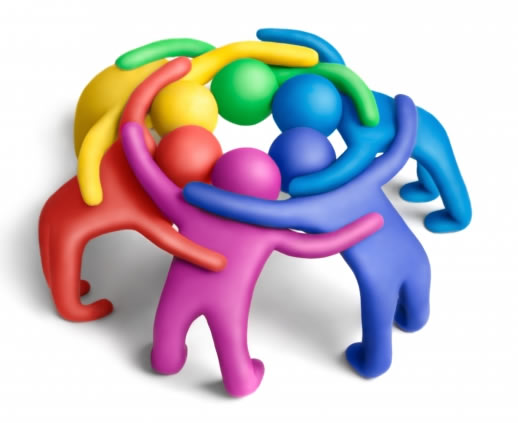 খ গ্রুপ
অক্সিজেন এর যোজনী ইলেকট্রন ও যোজনী দেখাও
ক গ্রুপ
এনায়ন কিভাবে তৈরি হয় লিখ
মূল্যায়ন
১। যোজনী  কাকে বলে ?
২।যৌগমুলক  কাকে বলে?
৩। নিস্ক্রিয় গ্যাস গুলোর নাম বল?
৫। ক্যাটায়ন কিভাবে গঠিত হয় বল ?
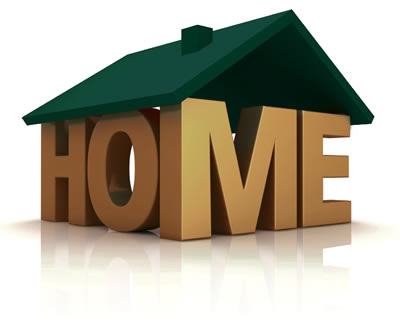 যৌগমুলক গুলোর নাম , সংকেত এবং প্রত্যেটি যৌগমুলক দ্বারা দূটি করে যৌগের নাম ও সংকেত তৈরি কর এবং নাম লিখ  ।
সবাইকে ধন্যবাদ
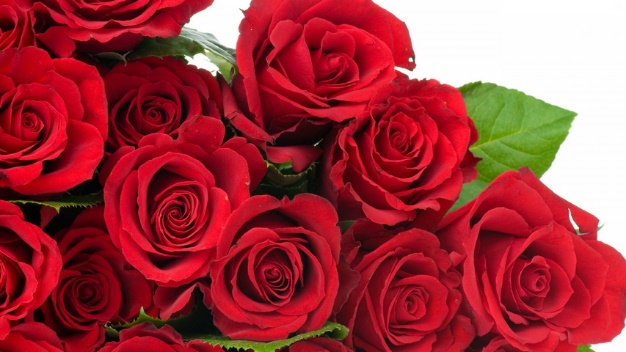